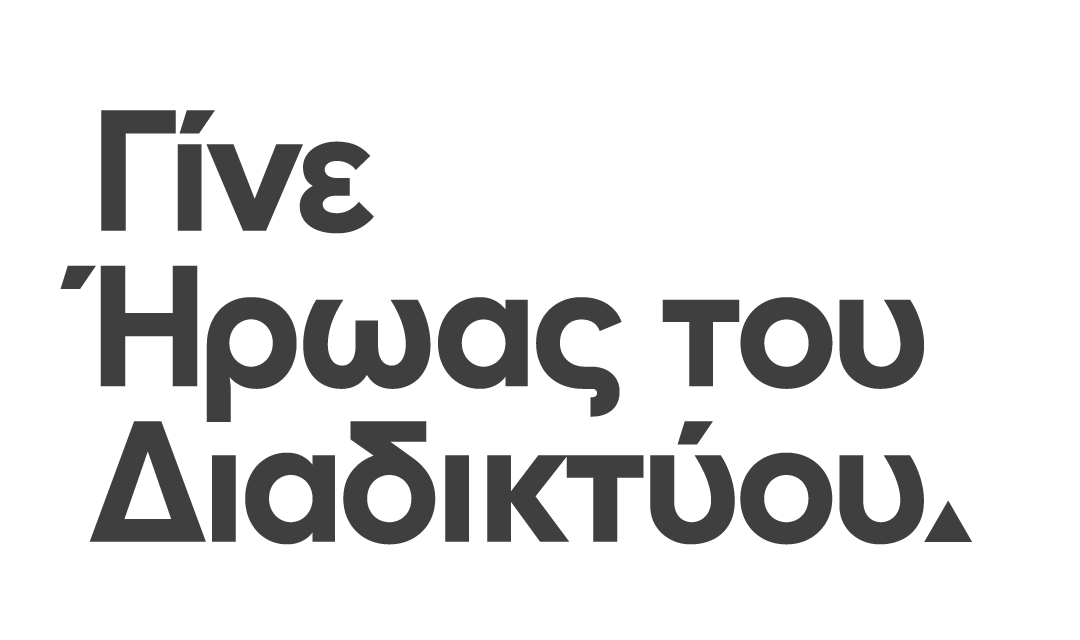 ΕΝΟΤΗΤΑ 4
ΜΑΘΗΜΑ 2.1
Η κουλ συμπεριφορά είναι η καλή συμπεριφορά
Ένα γραμμάριο ευγένειας
Όρισε
τι είναι ευγένεια
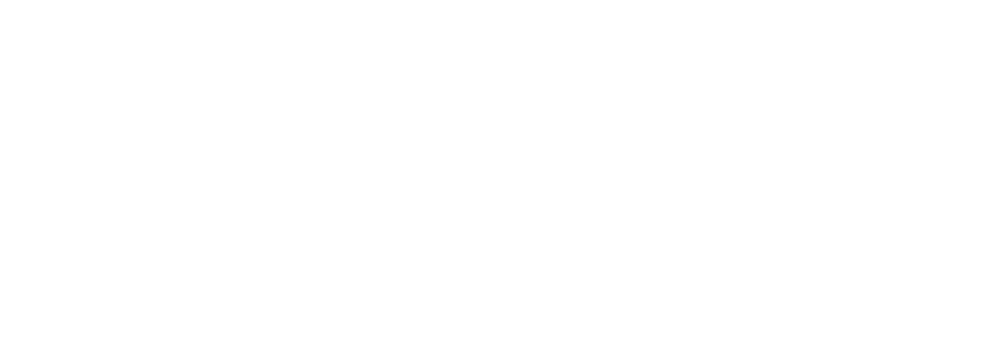 Αναγνώρισε
ΜάθημαΣτόχοι
πως η ευγένεια μπορεί να επηρεάσει τα συναισθήματα των ανθρώπων
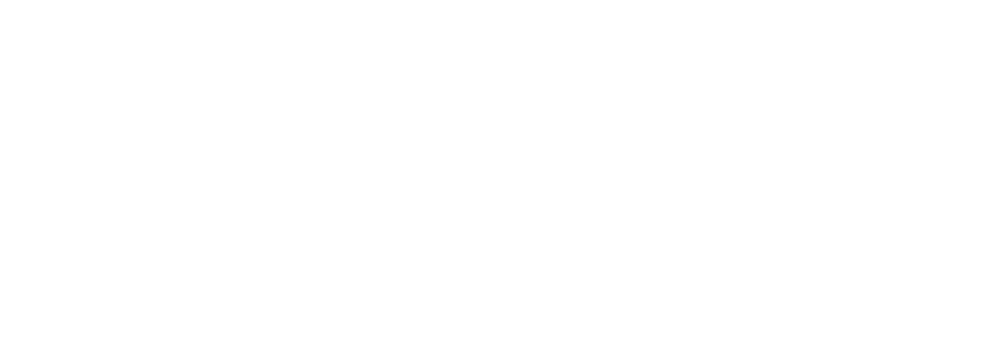 Βρες
τρόπους να είσαι ευγενικός
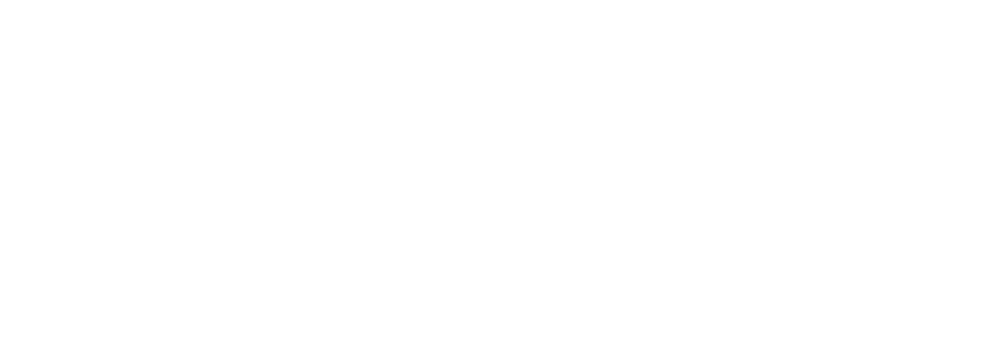 [Speaker Notes: Αφιερώστε λίγο χρόνο για να κατανοήσετε στους στόχους αυτού του μαθήματος πριν ξεκινήσετε τις δραστηριότητες.]
Ας
μιλήσουμε.
Τι σημαίνει να είσαι ευγενικός;
[Speaker Notes: Οι επόμενες διαφάνειες δίνουν στους μαθητές την ευκαιρία να σκεφτούν και να συζητήσουν τα σενάρια της Ενότητας 4, Μάθημα 2.1 του οδηγού Be Internet Awesome.]
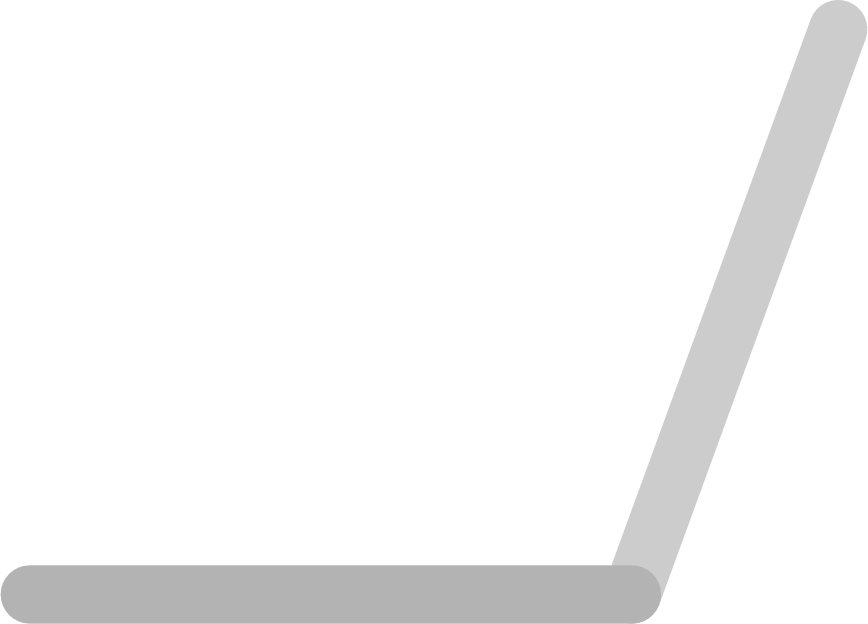 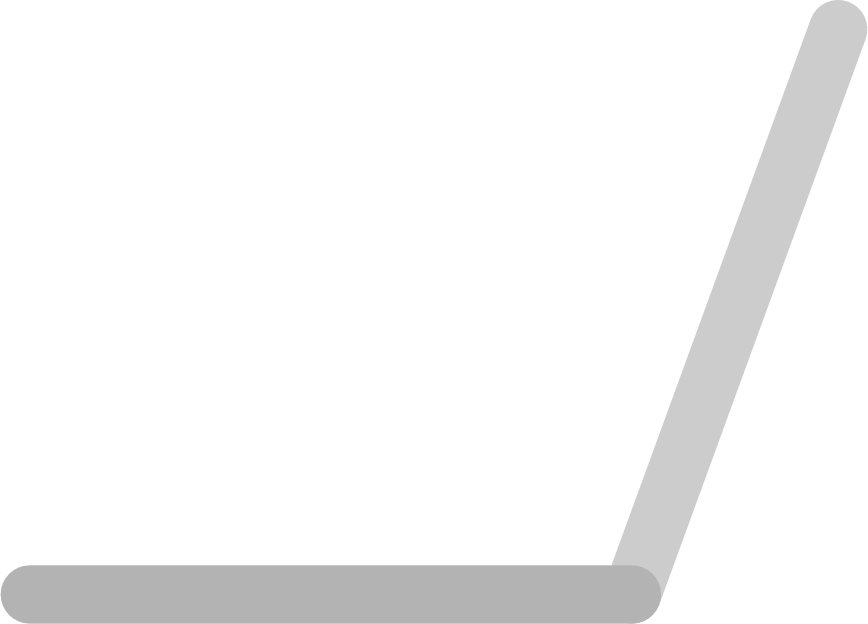 Φτιάξε ομάδα με τον διπλανό σου
Πες «γειά σου» στο ζευγάρι σου. 
Στη συνέχεια απάντησε στις ερωτήσεις στις επόμενες διαφάνειες.
[Speaker Notes: Ομάδες μελετήστε τα παραδείγματαΖητήστε από τους μαθητές να φτιάξουν ομάδα με τον διπλανό τους. Ο καθένας θα απαντήσεις μόνος του τις ερωτήσεις και στη συνέχεια θα συζητήσουν με την ομάδα τους.]
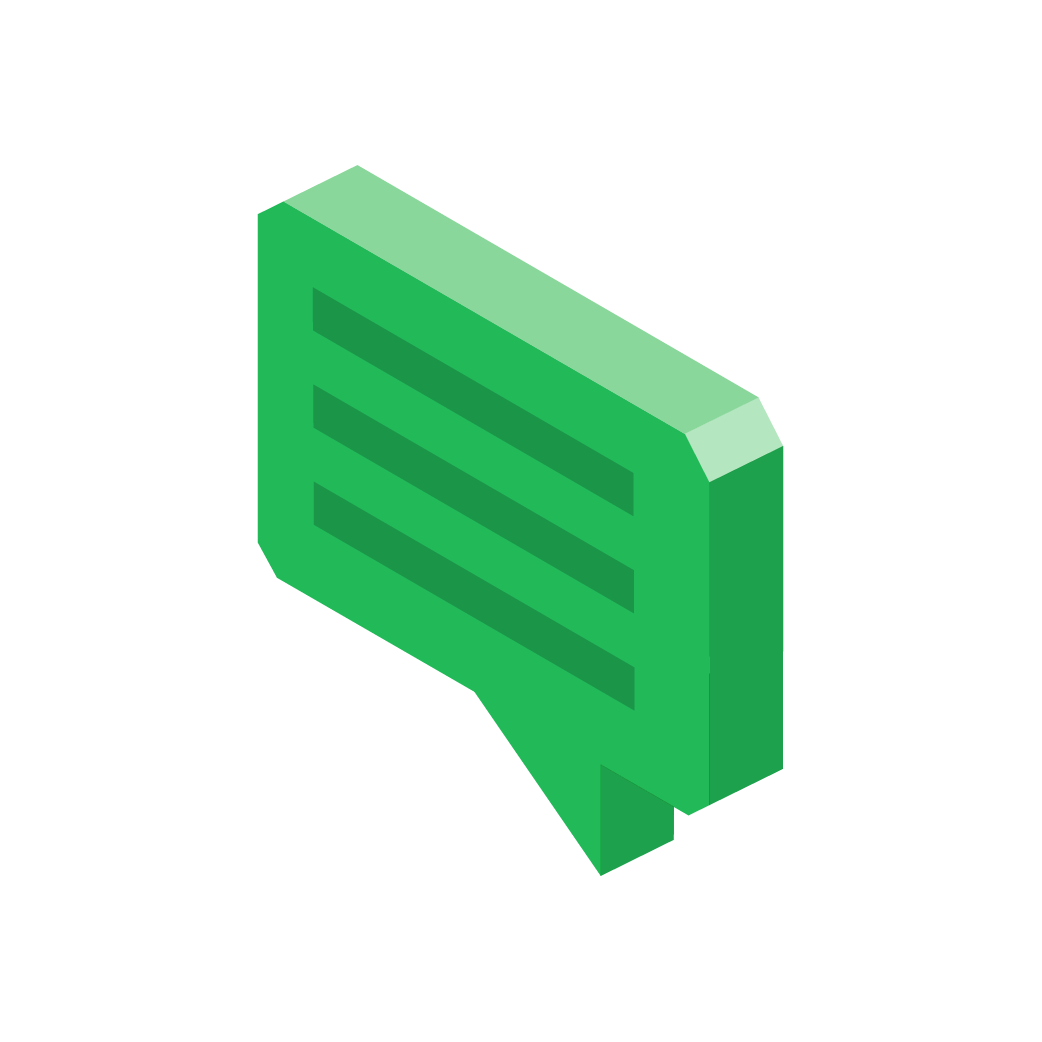 Τι σημαίνει να είσαι ευγενικός; Γύρνα και πες στο ζευγάρι σου τις σκέψεις σου, στη συνέχεια γράψε τις.
[Speaker Notes: Χρησιμοποιώντας τις σημειώσεις του οδηγού μαθημάτων, συζητήστε τις απαντήσεις των μαθητών για αυτή την ερώτηση δείχνοντάς τις στην οθόνη ώστε να τις βλέπουν όλοι.]
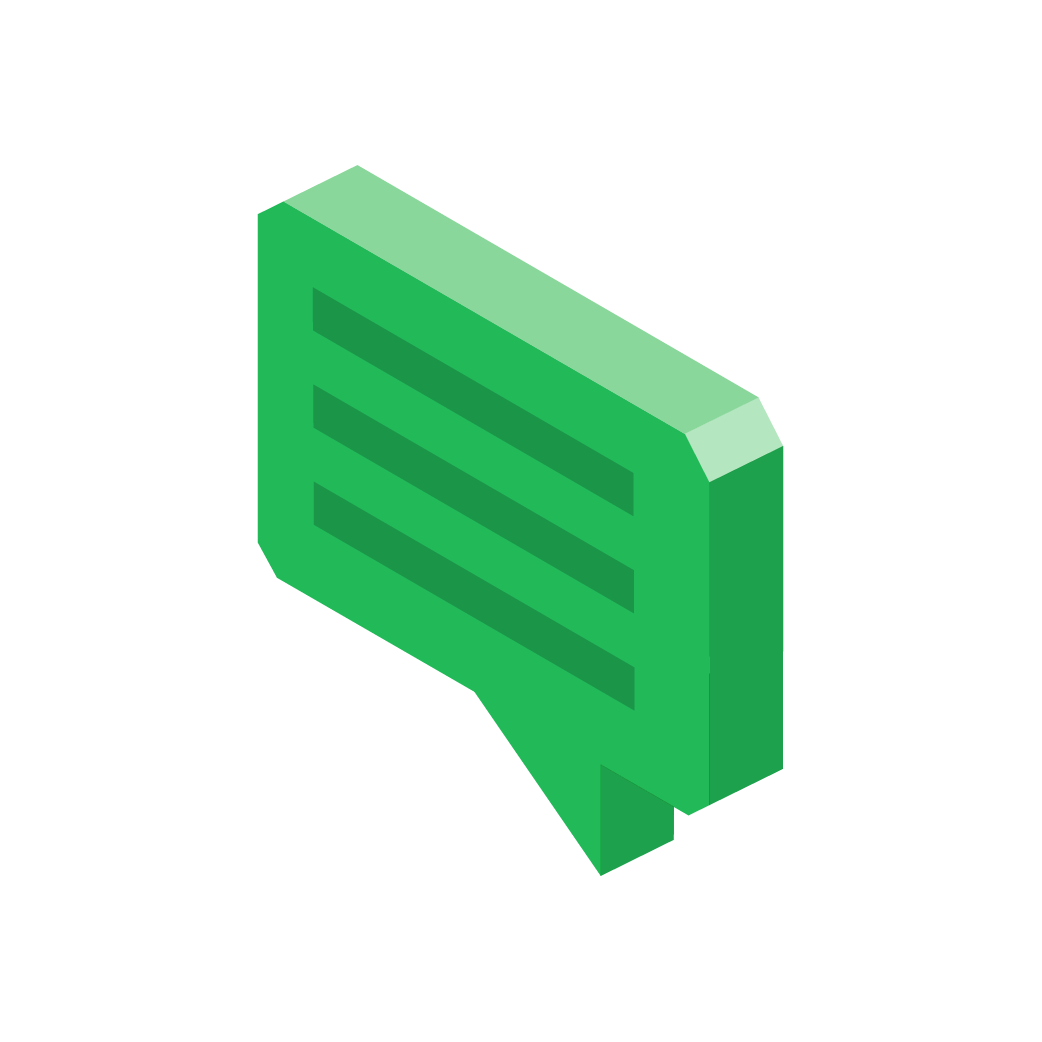 Σκέψου μια στιγμή που κάποιος ήταν ευγενικός μαζί σου.  
Πώς σε έκανε να νιώσεις; 
Πες το στο ζευγάρι σου και στη συνέχεια γράψε τις σκέψεις σου.
[Speaker Notes: Χρησιμοποιώντας τις σημειώσεις του οδηγού μαθημάτων, συζητήστε τις απαντήσεις των μαθητών για αυτή την ερώτηση δείχνοντάς τις στην οθόνη ώστε να τις βλέπουν όλοι.]
Ας εξασκήσουμε την ευγένεια με μερικά παραδείγματα.
Πώς νομίζεις ότι θα νιώσει αν κάποιος είναι ευγενικός μαζί της;
Πώς νομίζεις ότι νιώθει;
Πώς θα μπορούσες να είσαι ευγενικός μαζί της;
H Jules νιώθει παραμερισμένη και κάθεται μόνη.
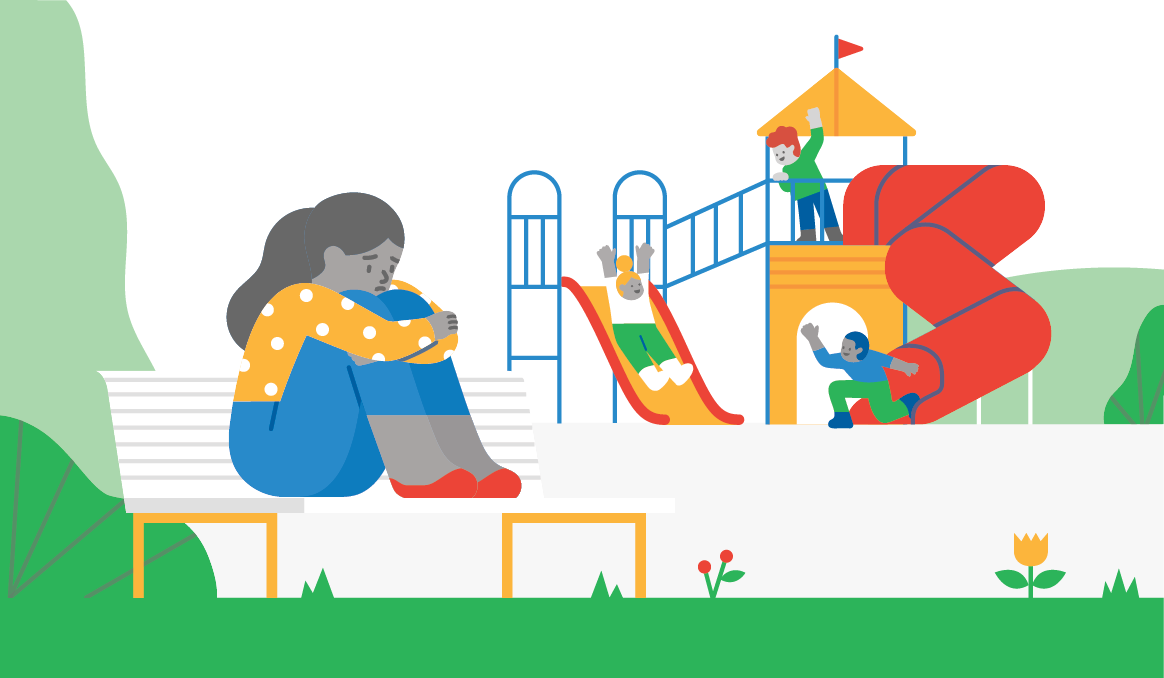 Ας εξασκήσουμε την ευγένεια με κάποια παραδείγματα.
Πώς νομίζεις ότι θα νιώσει αν κάποιος είναι ευγενικός μαζί τoυ;
Πώς νομίζεις ότι νιώθει;
Πώς μπορείς να είσαι ευγενικός μαζί του;
Ο Koji έριξε κατά λάθος το μεσημεριανό του σήμερα.
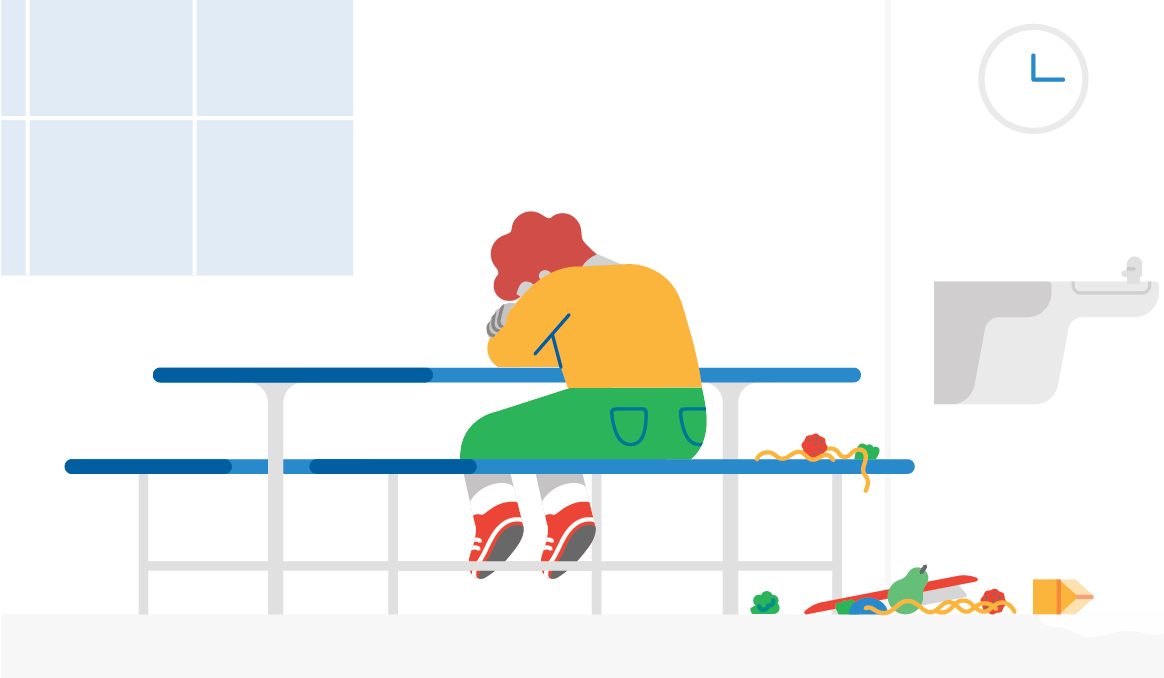 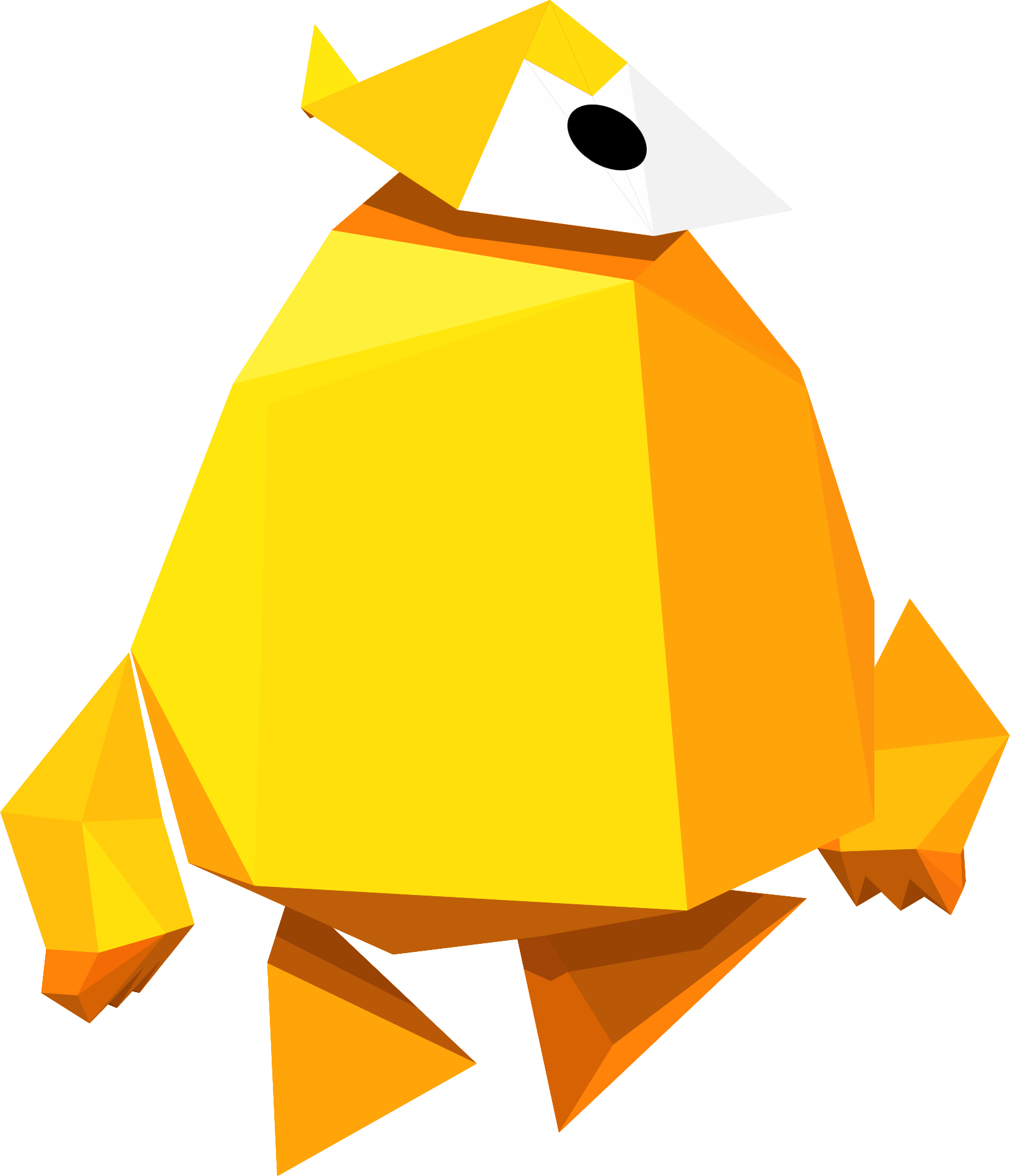 Δραστηριότητα!
Ένα γραμμάριο ευγένειας
[Speaker Notes: Δραστηριότητα
Χρησιμοποιώντας τις σημειώσεις από τον οδηγό μαθημάτων, δημιουργήστε ένα γραμμάριο ευγένειας.]
Πλάνο ευγένειας
Σκέψου κάποιον, ίσως κάποιον φίλο, έναν δάσκαλο, ένα μέλος της οικογένειάς σου, με τον οποίον θέλεις να είσαι ευγενικός.
Με ποιον θέλεις να είσαι ευγενικός;
Τι θέλεις να κάνεις ή να του πεις;
Που θα το κάνεις ή θα το πεις;
[Speaker Notes: Ο κάθε μαθητής θα επιλέξει ένα άτομο (ή περισσότερα) στο οποίο μπορούν να δείξουν ευγένεια και θα δημιουργήσει ένα γραμμάριο ευγένειας. 
1. Ζητήστε από τους μαθητές να δουλέψουν ανεξάρτητα.
2. Στη συνέχεια ο κάθε μαθητής μοιράζεται το γραμμάριο ευγένειας με κάποιον άλλον.]
Δημιούργησε ένα γραμμάριο ευγένειας
Θα είμαι ευγενικός/-ή με τον/την...
Θα δείξω ευγένεια με το να...
Θα δείξω ευγένεια στο...
[Speaker Notes: Ο κάθε μαθητής θα επιλέξει ένα άτομο (ή περισσότερα) στο οποίο μπορούν να δείξουν ευγένεια και θα δημιουργήσει ένα γραμμάριο ευγένειας. 
1. Ζητήστε από τους μαθητές να δουλέψουν ανεξάρτητα.
2. Στη συνέχεια ο κάθε μαθητής μοιράζεται το γραμμάριο ευγένειας με κάποιον άλλον.]
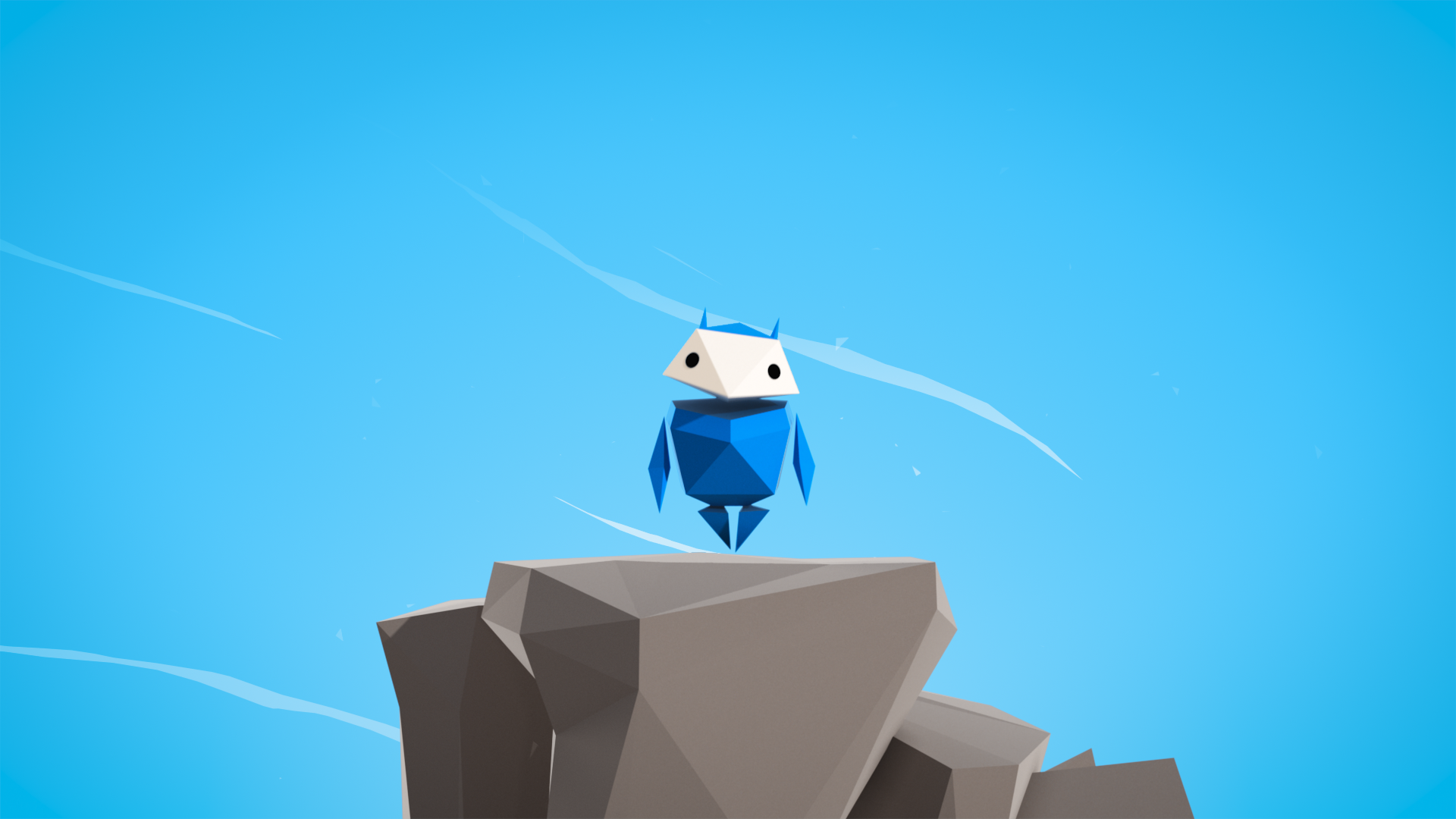 Για το σπίτι
[Speaker Notes: Για το σπίτι]
Έχει σημασία η ευγένεια
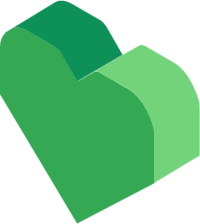 Ευγένεια σημαίνει να κάνεις κάτι καλό ή να πεις κάτι καλό στους άλλους. Δείχνοντας ευγένεια μπορείς να βοηθήσεις τους άλλους να νιώσουν καλύτερα όταν είναι λυπημένοι ή αναστατωμένοι.
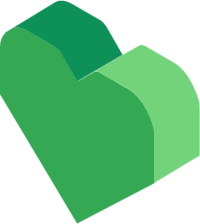 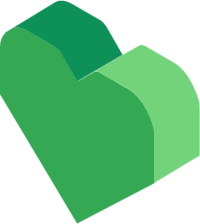 Ποιοι είναι κάποιοι τρόποι να δείξεις ευγένεια στους άλλους στον πραγματικό κόσμο και online.
[Speaker Notes: Χρησιμοποιώντας τον οδηγό μαθημάτων, συζητήστε τις απαντήσεις των μαθητών δείχνοντάς τες στην οθόνη ώστε να τις βλέπουν όλοι.]
Τέλος.
ΕΝΟΤΗΤΑ 4
ΜΑΘΗΜΑ 2.1
Η κουλ συμπεριφορά είναι η καλή συμπεριφορά
Ένα γραμμάριο ευγένειας